БРЕЙН РИНГ
МНОГООБРАЗИЕ ПТИЦ
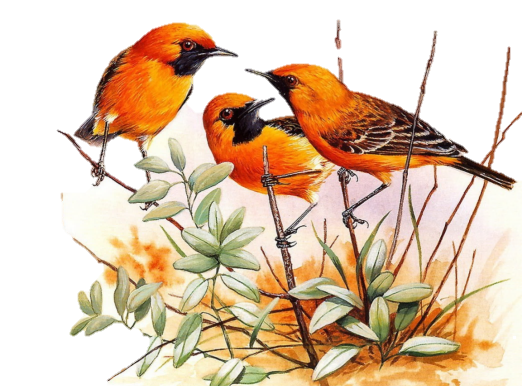 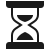 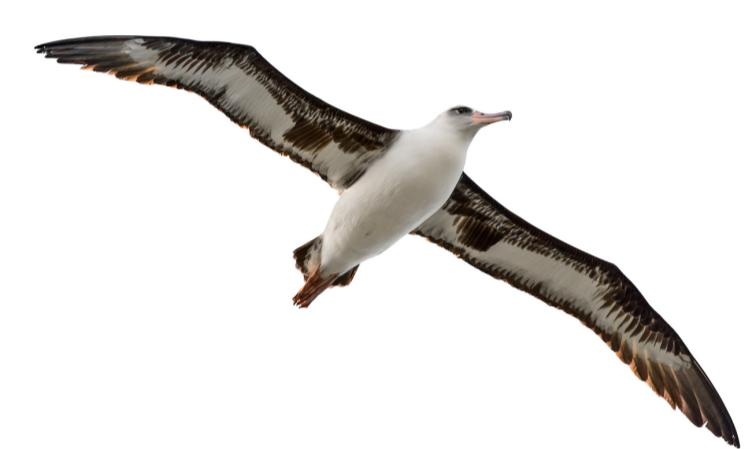 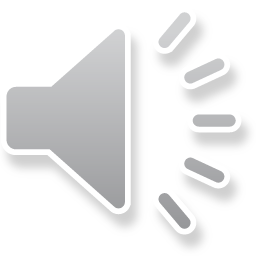 АЛЬБАТРОС
КАКАЯ ПТИЦА ОБЛАДАЕТ НАИБОЛЬШИМ РАЗМАХОМ КРЫЛЬЕВ?
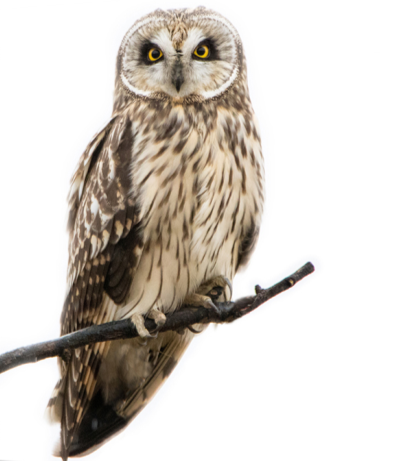 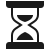 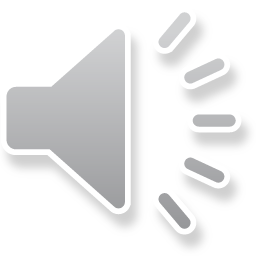 СОВА
ЭТУ ПТИЦУ НАЗЫВАЮТ «ПЕРНАТОЙ КОШКОЙ». О КАКОЙ ПТИЦЕ ИДЕТ РЕЧЬ?
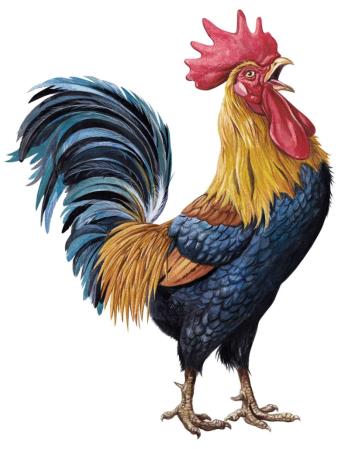 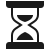 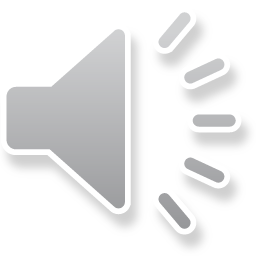 ПЕТУХ
В ОСАЖДЕННОМ ГОРОДЕ ЛЮДИ УМИРАЛИ ОТ ГОЛОДА. КОГДА ОНИ НА КРЕПОСТНОЙ СТЕНЕ ВЫСТАВИЛИ ПТИЦУ, ВРАГ РЕШИЛ, ЧТО В ГОРОДЕ ЕЩЕ МНОГО ПРОДОВОЛЬСТВИЯ, И СНЯЛ ОСАДУ. ЭТО ПРОИЗОШЛО В ГЕРМАНИИ В XVI ВЕКЕ. БЛАГОДАРНЫЕ ЛЮДИ ПОСТАВИЛИ ПАМЯТНИК ПТИЦЕ. ЧТО ЭТО ЗА ПТИЦА?
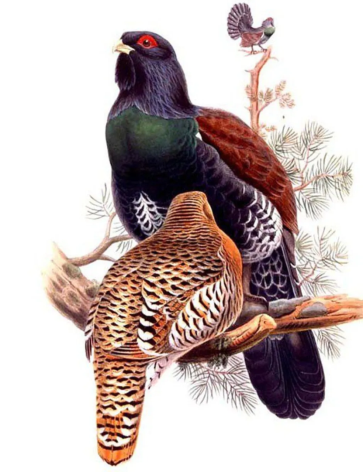 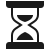 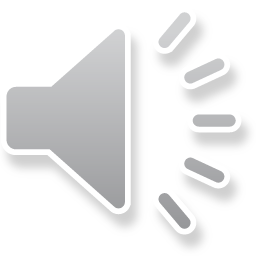 РЯБЧИК, ТЕТЕРЕВ
КАКИЕ ПТИЦЫ НОЧУЮТ, ЗАРЫВШИСЬ В СНЕГ?
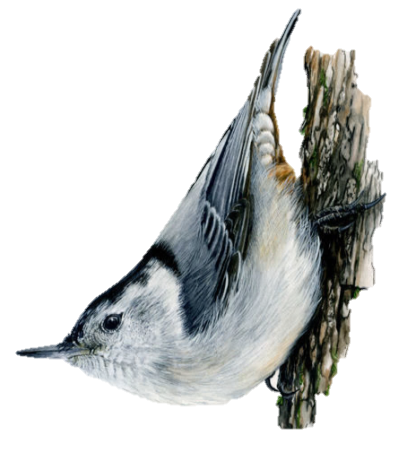 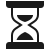 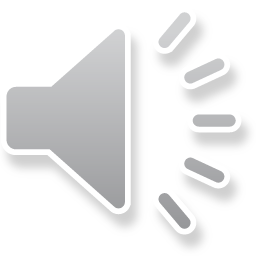 ПОПОЛЗЕНЬ
КАКАЯ ПТИЦА МОЖЕТ ДВИГАТЬСЯ ПО ВЕРТИКАЛЬНОМУ СТВОЛУ ДЕРЕВА И ВНИЗ, И ВВЕРХ ГОЛОВОЙ?
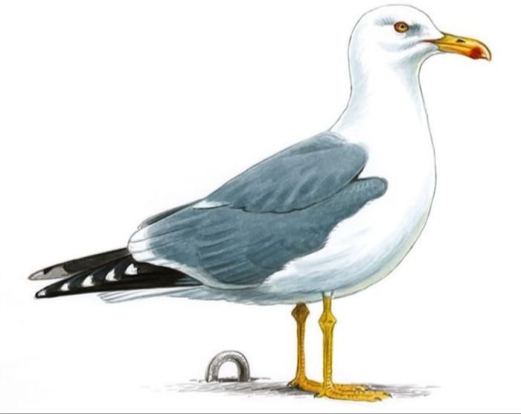 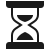 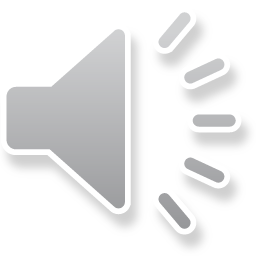 ЧАЙКА
ЭТОЙ ПТИЦЕ ПОСТАВЛЕНЫ ДВА ПАМЯТНИКА В ЧЕСТЬ СПАСЕНИЯ ЕЮ ПОСЕВОВ ОТ САРАНЧИ: ОДИН В США, ШТАТ ЮТА, А ДРУГОЙ В АВСТРАЛИИ. ВЕДЬ ОНА СПАСЛА ЛЮДЕЙ ОТ ГОЛОДНОЙ СМЕРТИ. ЧТО ЭТО ЗА ПТИЦА?
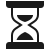 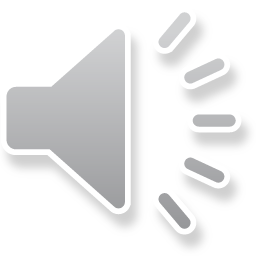 КУКУШКА
ЭТА ПТИЦА НЕ ВЬЕТ ГНЕЗДА И НЕ ВЫСИЖИВАЕТ ПТЕНЦОВ.
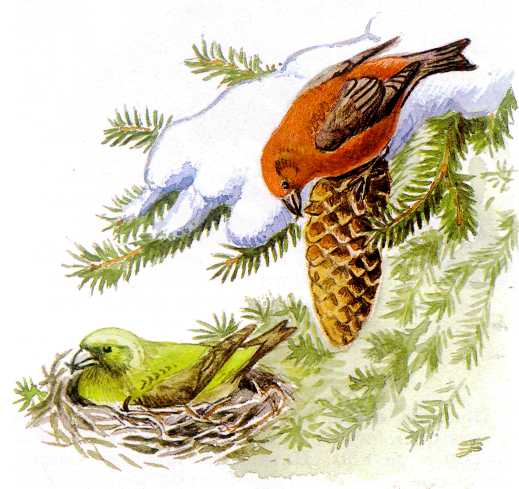 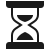 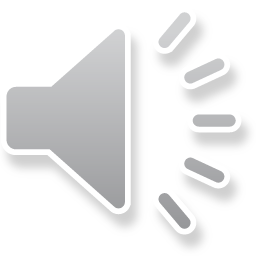 КЛЁСТ
КАКАЯ ПТИЦА ВЫВОДИТ ПТЕНЦОВ ЗИМОЙ?
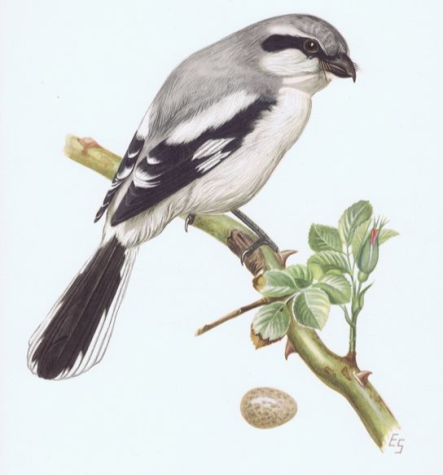 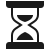 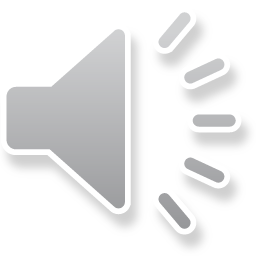 СОРОКОПУТ
КАКАЯ ИЗ ПТИЦ ДЕЛАЕТ ЗАПАСЫ, НАКАЛЫВАЯ ДОБЫЧУ НА КОЛЮЧКИ КУСТАРНИКОВ?
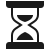 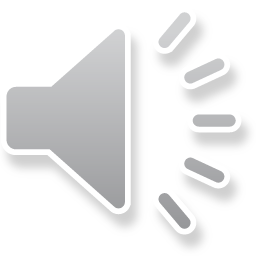 ИЗ-ЗА ИЗНАШИВАНИЯ ПЕРЬЕВПЕРЕД НАЧАЛОМ ПЕРИОДА ГНЕЗДОВАНИЯ (САМЦЫ)…
ПОЧЕМУ ПТИЦЫ ЛИНЯЮТ?
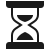 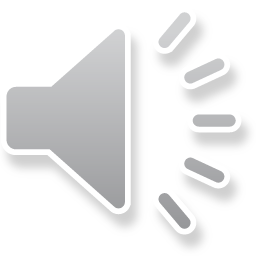 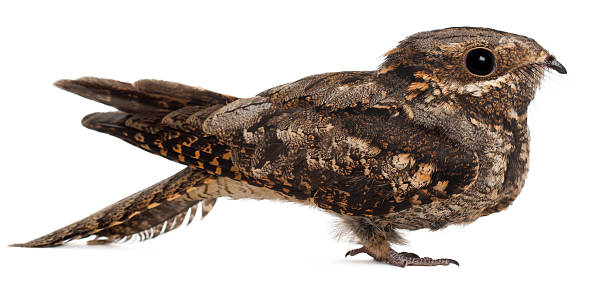 КОЗОДОЙ
КАКАЯ ПТИЦА ОХОТИТСЯ ЗА НАСЕКОМЫМИ В СУМЕРКАХ?
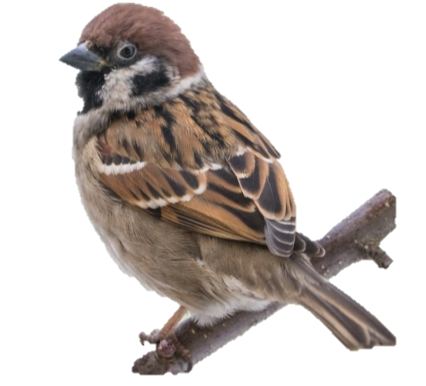 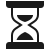 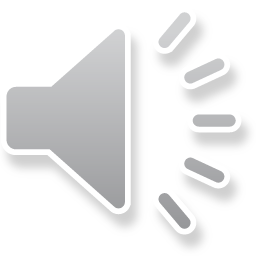 ВОРОБЕЙ
В 1850 ГОДУ В АМЕРИКУ ВПЕРВЫЕ ВВЕЗЛИ ПТИЦУ, КОТОРАЯ ВСКОРЕ ТАМ ОСВОИЛАСЬ. СЛУЧИЛОСЬ ТАК, ЧТО В ПРИГОРОДЕ БОСТОНА СИЛЬНО РАЗМНОЖИЛИСЬ НАСЕКОМЫЕ. ГУСЕНИЦЫ НАНОСИЛИ СЕРЬЕЗНЫЙ ВРЕД ПОСЕВАМ. НА ПОМОЩЬ ПРИШЛА ПТИЦА-ОНА УНИЧТОЖИЛА НАСЕКОМЫХ-ВРЕДИТЕЛЕЙ. В ЗНАК БЛАГОДАРНОСТИ ЖИТЕЛИ ПОСТАВИЛИ ЕЙ ПАМЯТНИК В ЦЕНТРАЛЬНОМ ПАРКЕ ГОРОДА БОСТОНА. НАЗОВИТЕ ЭТУ ПТИЦУ
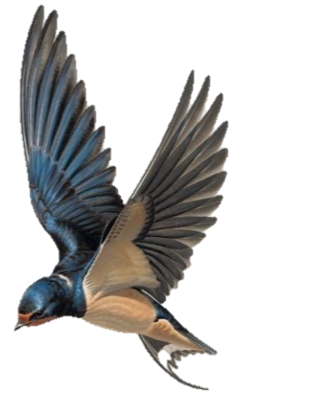 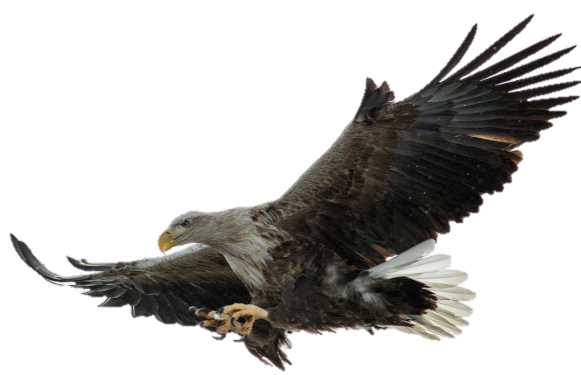 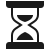 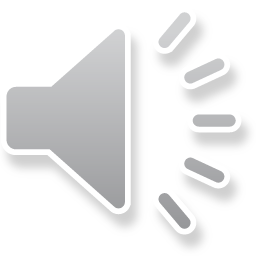 ПЛАНИРУЮЩИЙ                        МАШУЩИЙ (пассивный)                                (активный)
ПЕРЕЧИСЛЕТИ СПОСОБЫ ПОЛЕТА ПТИЦ
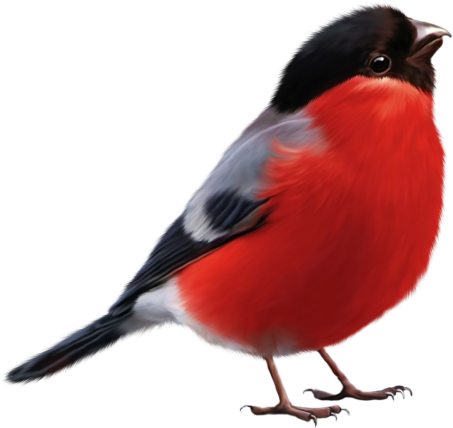 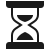 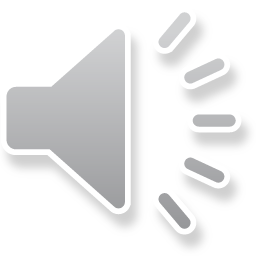 СНЕГИРЬ
У КАКОЙ ПЕВЧЕЙ ПТИЦЫ ПОЮТ И САМЦЫ И САМКИ. НАЗОВИТЕ ЕЕ
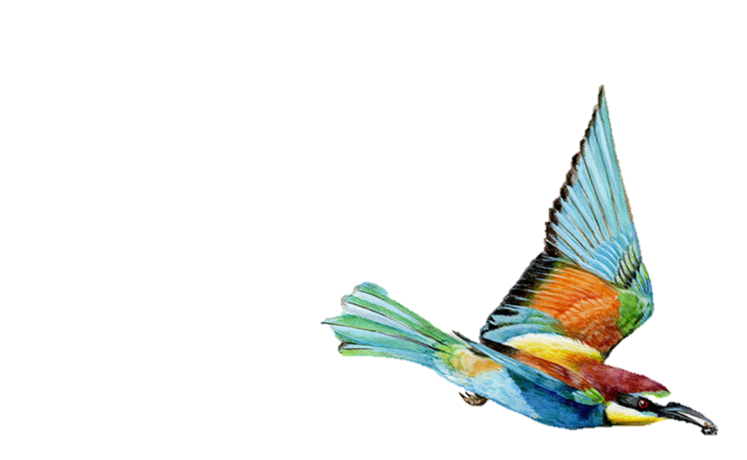 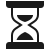 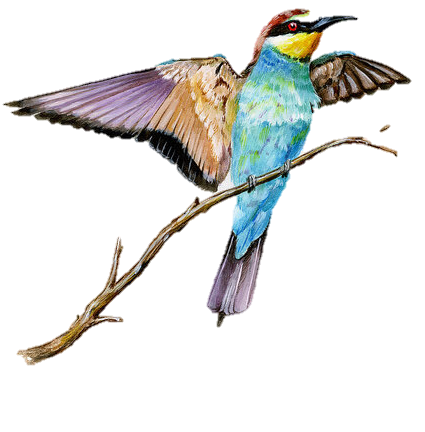 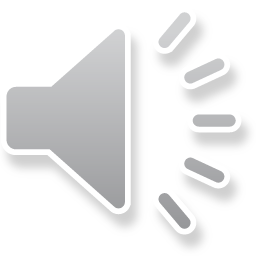 ЩУРКА
КАКАЯ ПТИЦА НЕ В ПРИМЕР ДРУГИМ МОЖЕТ ПИТАТЬСЯ ЖАЛЯЩИМИ НАСЕКОМЫМИ: ШМЕЛЯМИ, ОСАМИ, ПЧЕЛАМИ?
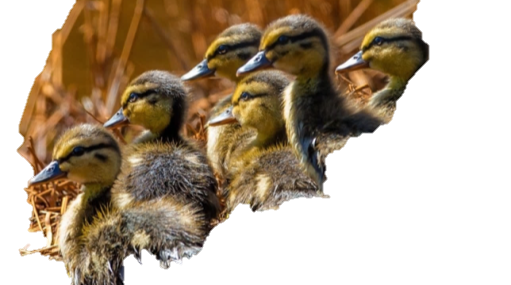 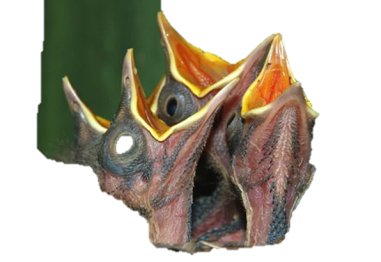 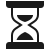 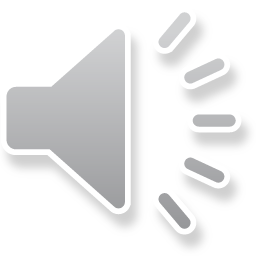 У ПТЕНЦОВЫХ 
ДЕТЕНЫШИ СЛЕПЫЕ, НЕ МОГУТ САМОСТОЯТЕЛЬНО ДВИГАТЬСЯ.
У ВЫВОДКОВЫХ ПТЕНЦЫ ЗРЯЧИЕ, БОЛЕЕ САМОСТОЯТЕЛЬНЫЕ.
ЧЕМ ОТЛИЧАЮТСЯ ПТЕНЦОВЫЕ И ВЫВОДКОВЫЕ ПТИЦЫ?
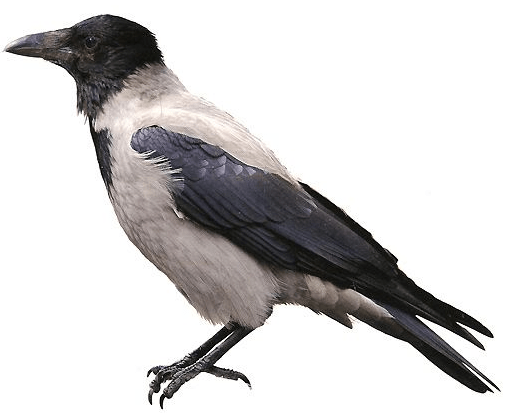 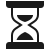 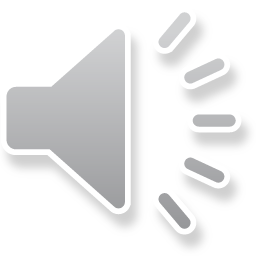 СЕРАЯ ВОРОНА
ПТИЦА, СВОЕЙ ПЕСНЕЙ РАНЬШЕ ДРУГИХ ИЗВЕЩАЕТ О ПРИХОДЕ ВЕСНЫ
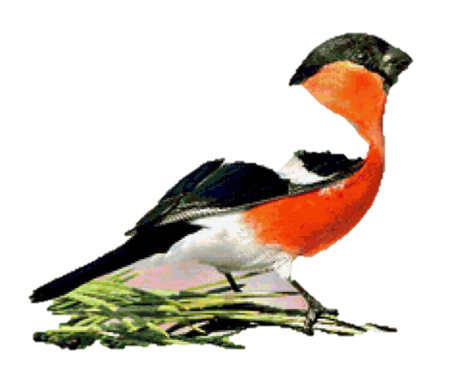 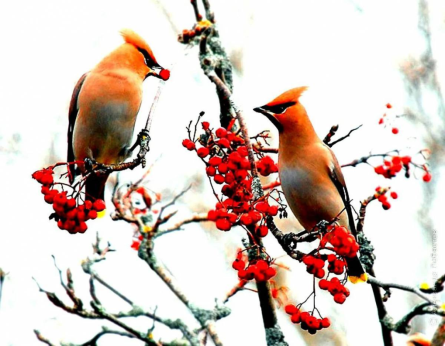 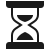 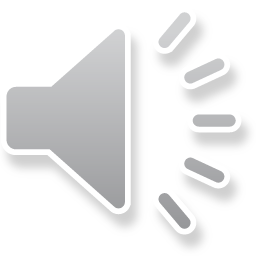 СНЕГИРИ, СВИРИСТЕЛИ И ДР.
КАКИЕ ПТИЦЫ ПРИЛЕТАЮТ К НАМ НА ЗИМУ?
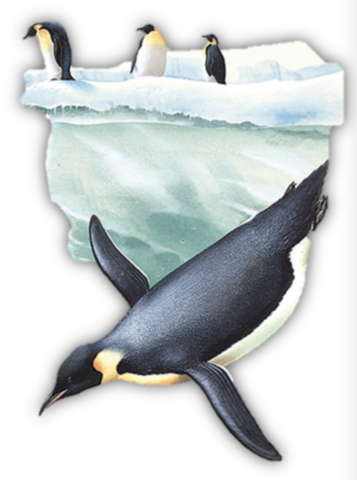 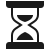 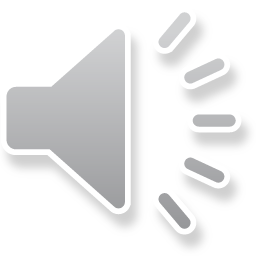 ПИНГВИНЫ
У КАКОЙ ПТИЦЫ КРЫЛЬЯ ПОКРЫТЫ  НЕ ПЕРЬЯМИ, А ЧЕШУЕЙ?
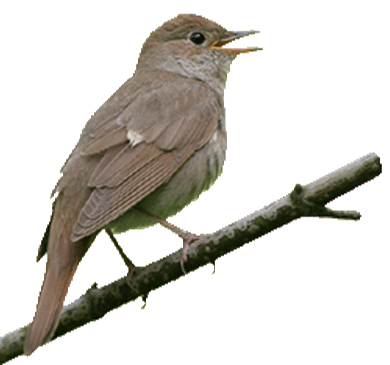 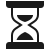 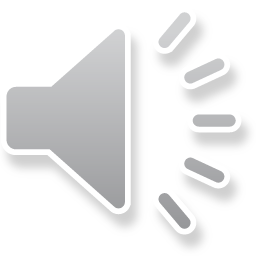 СОЛОВЕЙ
КАКАЯ ПТИЦА ПОЕТ НОЧЬЮ?
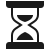 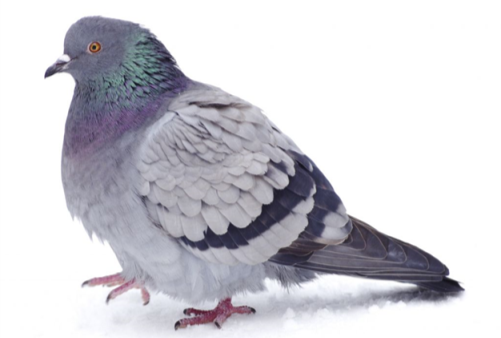 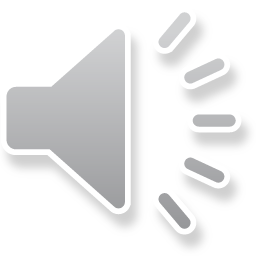 ГОЛУБЬ
НА ПОДВОДНОЙ ЛОДКЕ БЫЛИ ПОВРЕЖДЕНЫ СИСТЕМА ПОДЪЕМА И СВЯЗЬ. С ПОМОЩЬЮ ТОРПЕДНОГО АППАРАТА БЫЛА ВЫПУЩЕНА НА ВОЛЮ ПТИЦА, ЧТОБЫ ДОСТАВИТЬ СООБЩЕНИЕ ОБ АВАРИИ. ВСКОРЕ ЭКИПАЖ БЫЛ СПАСЕН. ПТИЦУ НАГРАДИЛИ ВЫСШЕЙ ВОИНСКОЙ НАГРАДОЙ И НАВЕЧНО ЗАЧИСЛИЛИ В ЭКИПАЖ ЛОДКИ. ЭТО ПРОИЗОШЛО В 1942 ГОДУ, В АНГЛИИ. ПТИЦЕ БЫЛ ПОСТАВЛЕН ПАМЯТНИК. НАЗОВИТЕ ЕЕ
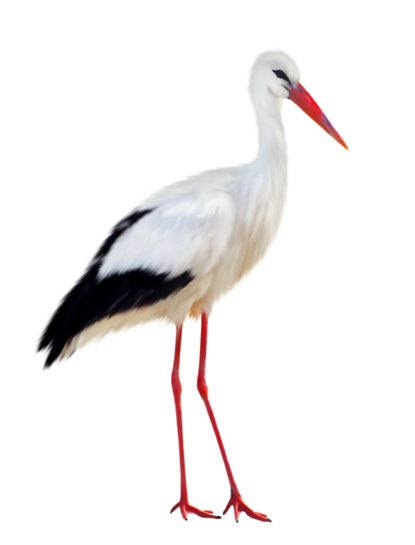 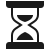 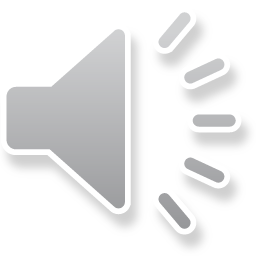 АИСТ
ЭТА ПТИЦА НЕ ИМЕЕТ ГОЛОСА. 
НАЗОВИТЕ ЕЕ
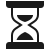 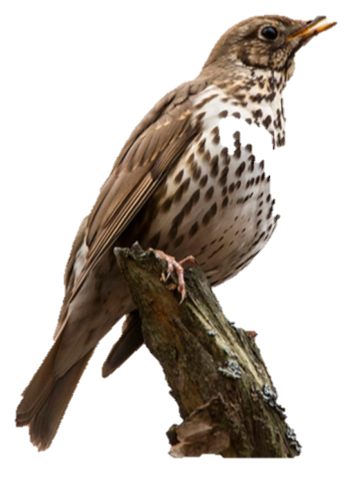 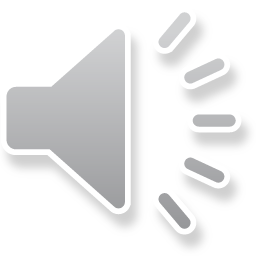 ДРОЗД (питается не семенами, а мякотью ягод)
КАКАЯ ПТИЦА СПОСОБСТВУЕТ РАССЕЛЕНИЮ В ЛЕСУ РЯБИНЫ, ЧЕРЕМУХИ, КРУШИНЫ И ДРУГИХ ЯГОДНЫХ ДЕРЕВЬЕВ И КУСТАРНИКОВ?
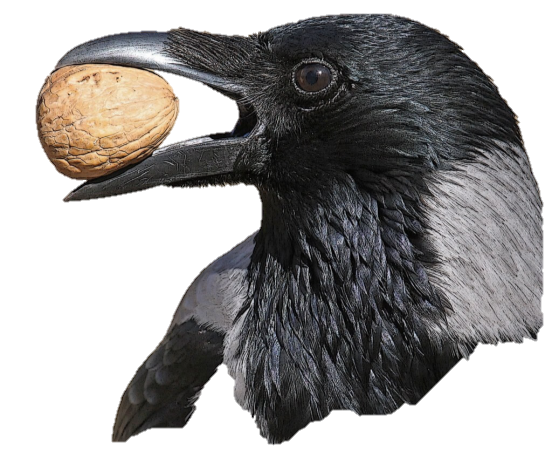 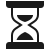 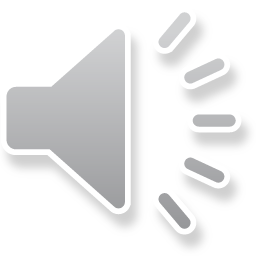 ВОР ОНА
ПОЧЕМУ ЭТУ ПТИЦУ НАЗВАЛИ ВОРОНОЙ?
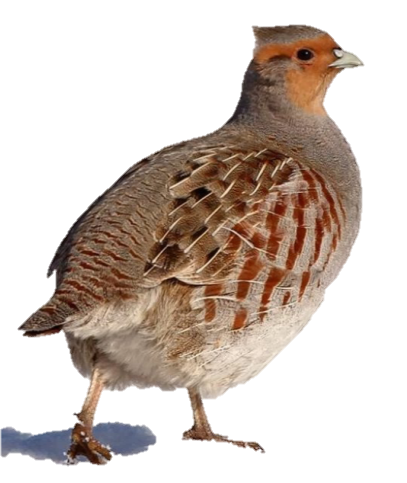 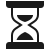 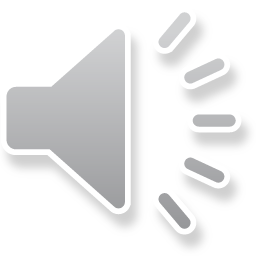 КУРОПАТКА
КАКАЯ ПТИЦА ТРИЖДЫ МЕНЯЕТ ОКРАСКУ В ГОДУ?
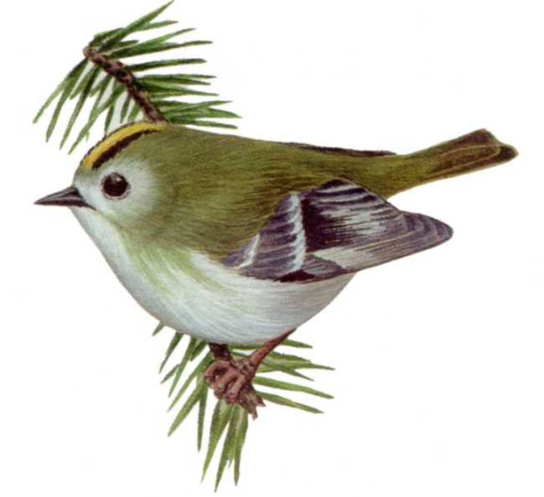 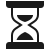 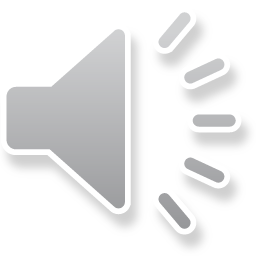 КОРОЛЁК
САМАЯ МАЛЕНЬКАЯ ПТИЦА В ЛЕСУ?
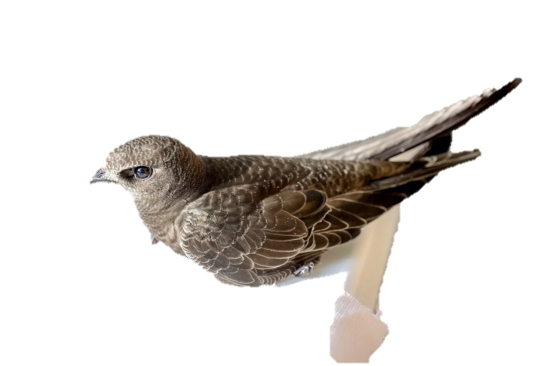 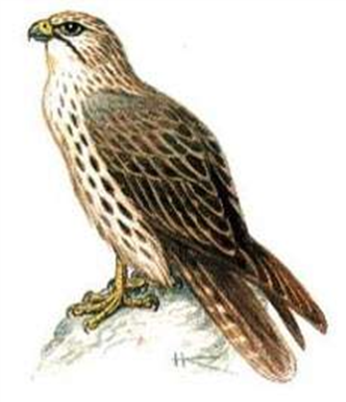 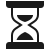 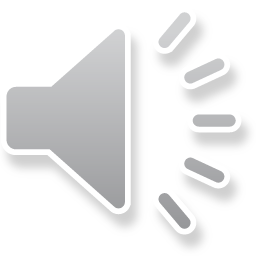 СТРИЖ                                 СОКОЛ(до 110 км/час)
НАЗОВИТЕ ПТИЦ, КОТОРЫЕ ЛЕТАЮТ БЫСТРЕЕ ВСЕХ?
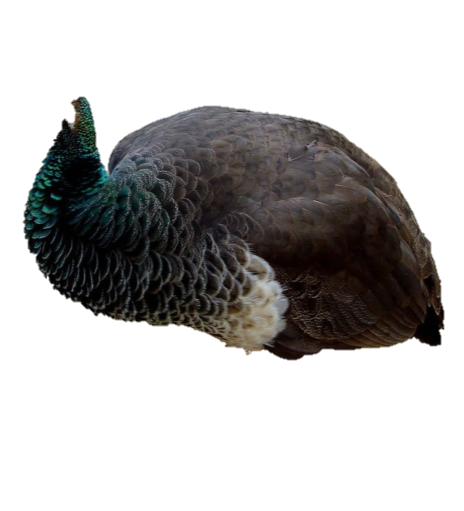 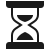 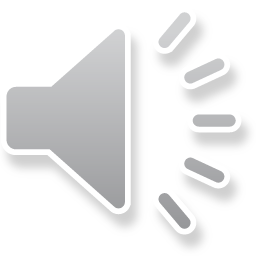 ПАВА
КАК НАЗЫВАЮТ САМКУ ПАВЛИНА?
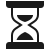 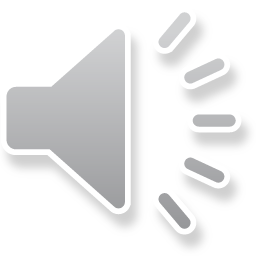 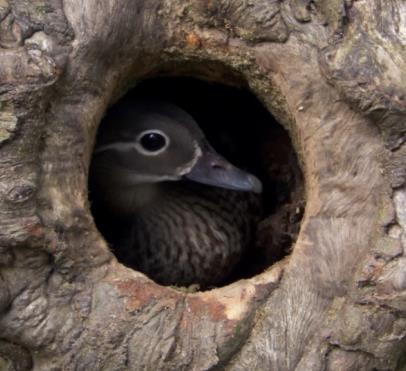 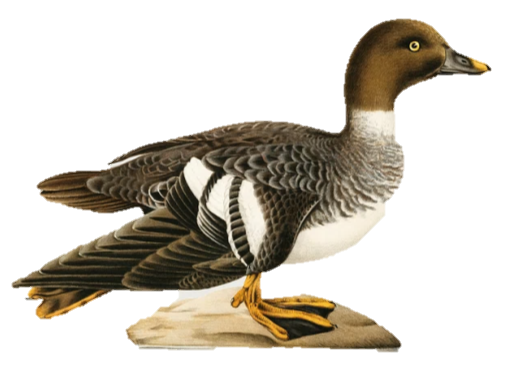 ГОГОЛЬ
КАКИЕ УТКИ ЖИВУТ В ДУПЛАХ?
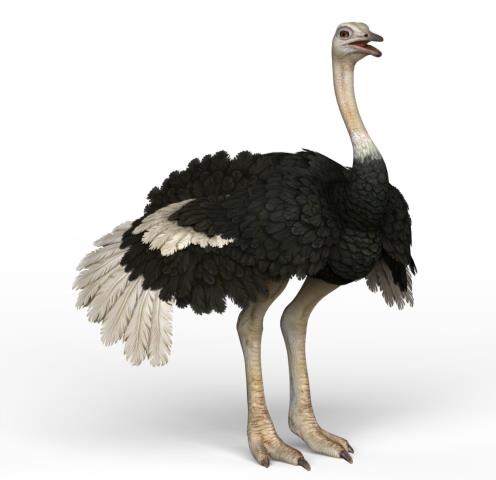 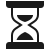 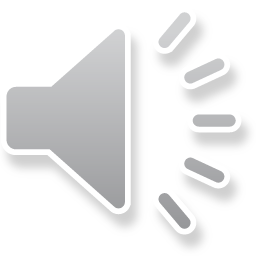 ОТ НАСЕКОМЫХ
ПОЧЕМУ СТРАУС ПРЯЧЕТ ГОЛОВУ В ПЕСОК – ОТ СТРАХА ЛИ?
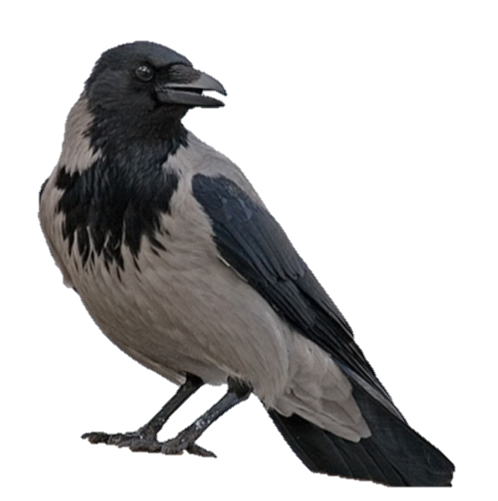 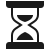 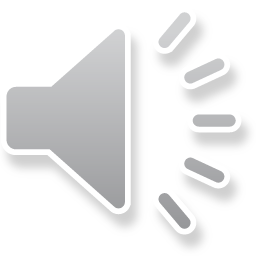 ВОРОНА
КАКАЯ ПТИЦА ДОЛЬШЕ ВСЕХ ЖИВЕТ НА СВЕТЕ?
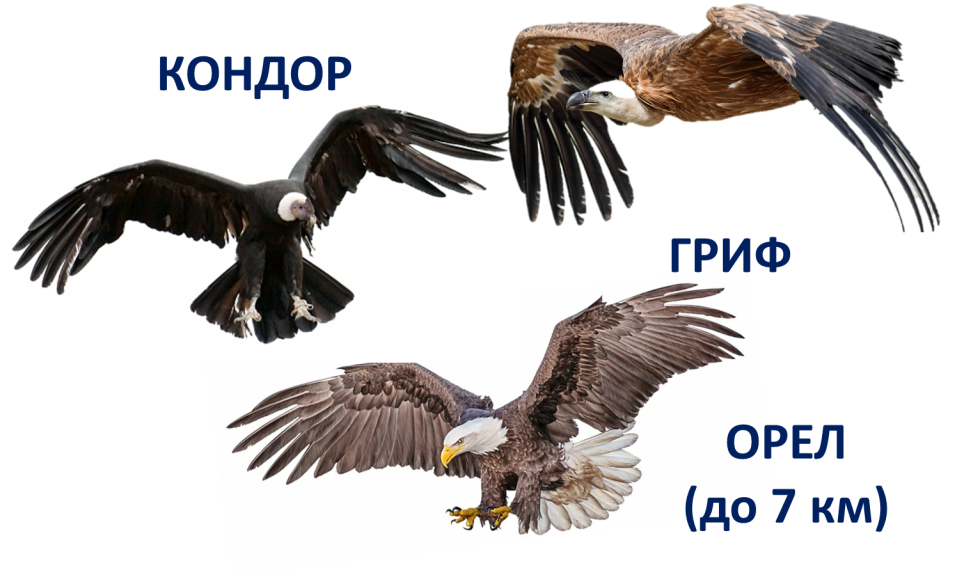 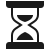 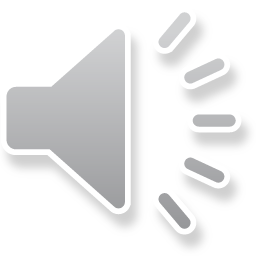 НАЗОВИТЕ ПТИЦ, КОТОРЫЕ ЛЕТАЮТ ВЫШЕ ВСЕХ?
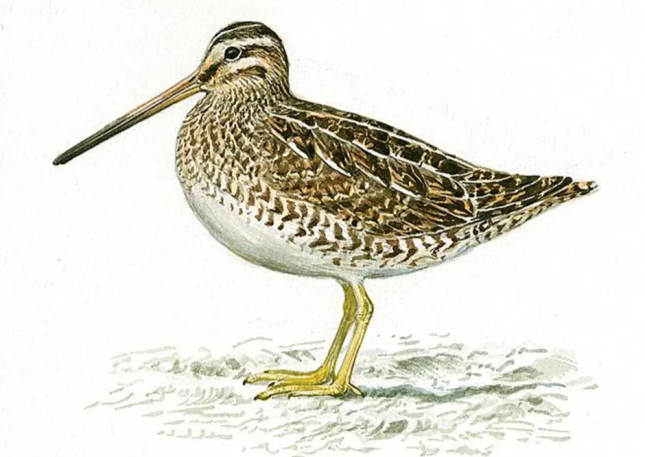 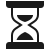 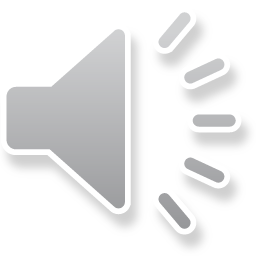 БЕКАС
КАКАЯ ПТИЦА ПОЕТ «ХВОСТОМ»?
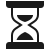 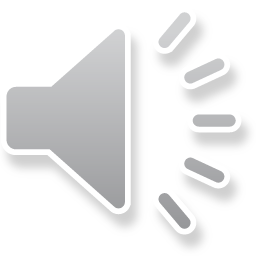 КОЛИБРИ
КАКАЯ ПТИЦА МОЖЕТ ЛЕТАТЬ ХВОСТОМ ВПЕРЕД?
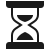 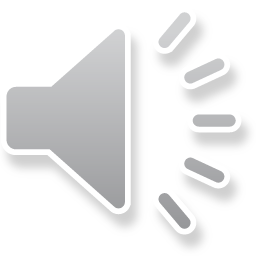 ЗИМОРОДОК
КАКАЯ ПТИЦА ВЫСТИЛАЕТ ГНЕЗДО РЫБЬИМИ КОСТЯМИ И ВЫКАРМЛИВАЕТ ПТЕНЦОВ РЫБОЙ?
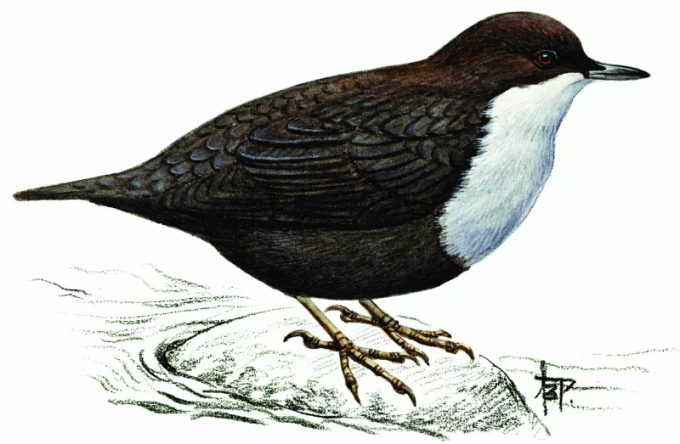 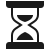 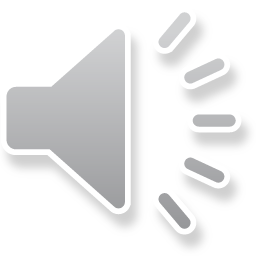 ОЛЯПКА
ПЕВЧАЯ ПТИЦА МОЖЕТ НЫРЯТЬ НА ДНО ВОДОЕМА И БЕГАТЬ ПО ДНУ. 
ЧТО ЭТО ЗА ПТИЦА?
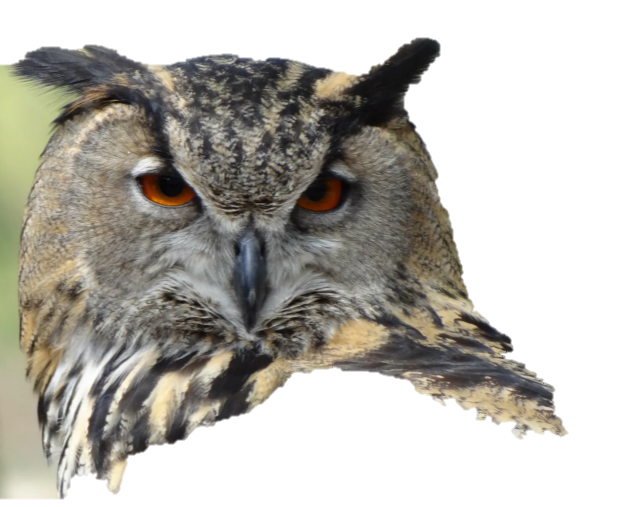 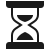 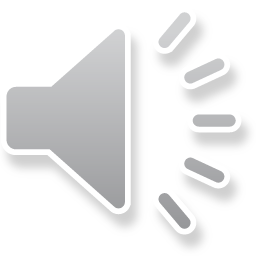 ФИЛИН
КАКАЯ ПТИЦА ИЗДАЕТ ЗВУКИ ПОХОЖИЕ НА СМЕХ ЧЕЛОВЕКА?
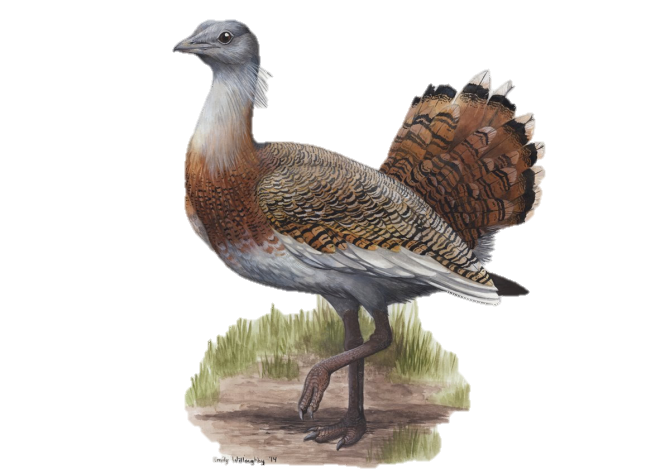 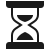 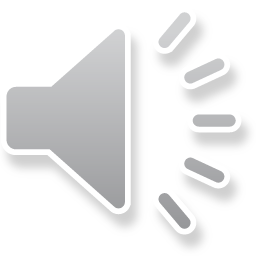 ДРОФА
САМАЯ ТЯЖЕЛАЯ И КРУПНАЯ СТЕПНАЯ ПТИЦА, ЗАНЕСЕНА В КРАСНУЮ КНИГУ
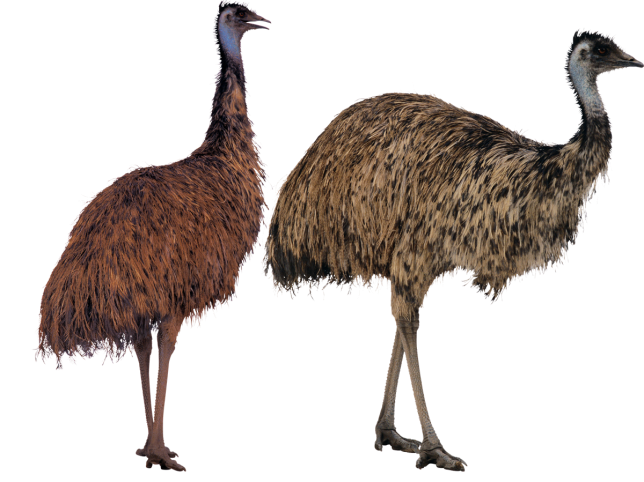 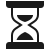 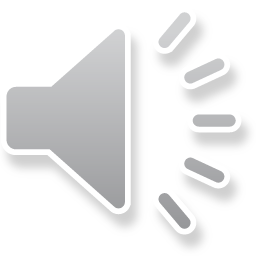 АФРИКАНСКИЙ СТРАУС
САМАЯ БОЛЬШАЯ ПТИЦА В МИРЕ
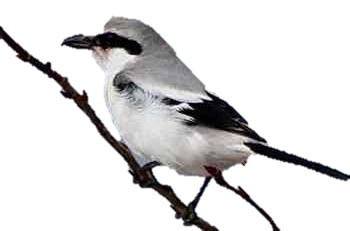 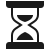 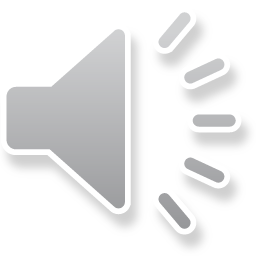 СОРОКОПУТ
ЕЕ ТАК ЗОВУТ ПО-ЛАТЫНИ-LANIUS  («ПАЛАЧ», «МУЧИТЕЛЬ», ДОСЛОВНО «МЯСНИК»). ПРАВДА, УВИДЕВ ЭТУ КРАСИВУЮ ПТИЦУ, НИКОГДА НЕ ПОДУМАЕШЬ О ЕЕ КРОВОЖАДНЫХ НАКЛОННОСТЯХ. ПО ОБЛИКУ И ОКРАСКЕ ТИПИЧНАЯ ПЕВЧАЯ ПТИЦА. ТОЛЬКО КЛЮВ ХИЩНИКА. ПОЛАГАЮТ, ЧТО РУССКОЕ НАЗВАНИЕ ЕЕ ПРОИЗОШЛО ОТ ДВУХ СЛОВ: «СОРОКА» И «ПУТАТЬ», ИБО ХВОСТ У НЕЕ ПОХОЖ НА СОРОЧИЙ, А ПЕСНЯ НЕПОНЯТНАЯ, ПУТАННАЯ.  НАЗОВИТЕ ЭТУ ПТИЦУ
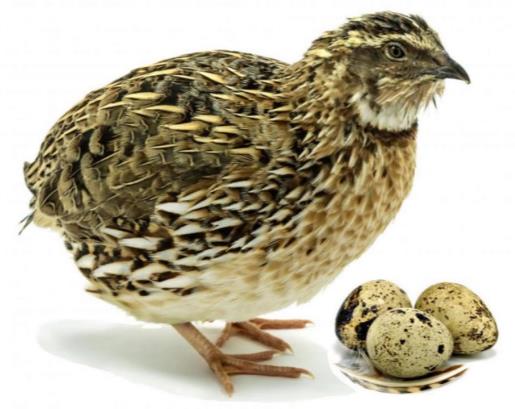 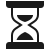 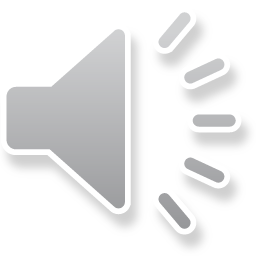 ПЕРЕПЕЛКА
МЯСО И ЯЙЦА ЭТОЙ ПТИЦЫ  - ПРОДУКТЫ УНИКАЛЬНЫЕ, ПОДАВАЛИСЬ КАК ДЕЛИКАТЕС ИВАНУ ГРОЗНОМУ, В ЯПОНИИ – ДЕТЯМ. 
О КАКОЙ ПТИЦЕ ИДЕТ РЕЧЬ?
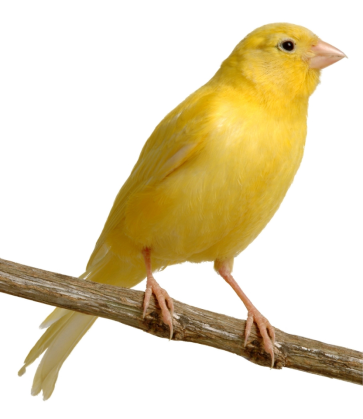 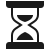 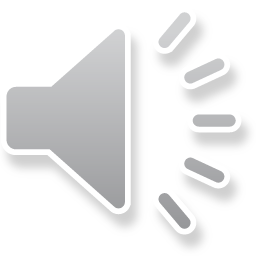 КАНАРЕЙКА
В ПРЕЖНЕЕ ВРЕМЯ РУДОКОПЫ ЧАСТО БРАЛИ КЛЕТКУ С ЭТОЙ ПТИЦЕЙ В ШАХТУ И ВО ВРЕМЯ РАБОТЫ СЛЕДИЛИ ЗА НЕЙ.  ЕСЛИ ОНА НАЧИНАЛА ПРОЯВЛЯТЬ ПРИЗНАКИ БЕСПОКОЙСТВА ИЛИ ПАДАЛА, ЛЮДИ ПОСПЕШНО ПОКИДАЛИ ШАХТУ. ДЕЛО В ТОМ, ЧТО ОНА ОЧЕНЬ ЧУВСТВИТЕЛЬНА К ГАЗАМ, И ГИБНЕТ ДАЖЕ ОТ ЕГО НЕЗНАЧИТЕЛЬНОЙ ПРИМЕСИ В ВОЗДУХЕ
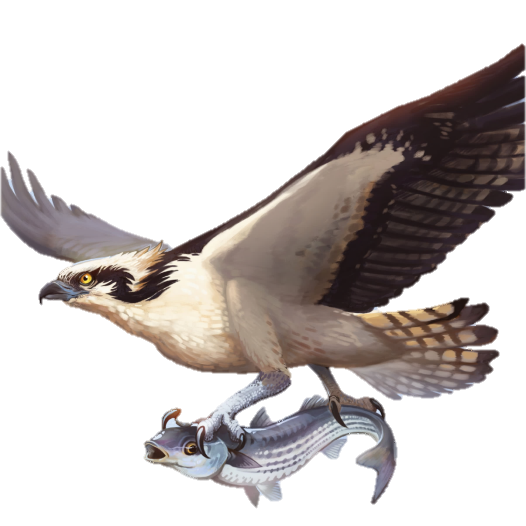 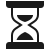 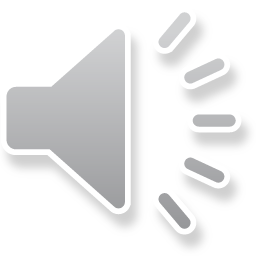 СКОПА
НАТУРАЛИСТ ЗАМЕТИЛ НА ВЫСОКОЙ СОСНЕ, СТОЯВШЕЙ НЕ ДАЛЕКО ОТ ОЗЕРА, БОЛЬШОЕ ГНЕЗДО. ОН ЗАБРАЛСЯ НА ДЕРЕВО И ВЫТАЩИЛ ИЗ ГНЕЗДА КРУПНУЮ И СОВСЕМ СВЕЖУЮ ЩУКУ. КАКОЙ ПТИЦЕ ПРИНАДЛЕЖИТ ГНЕЗДО?
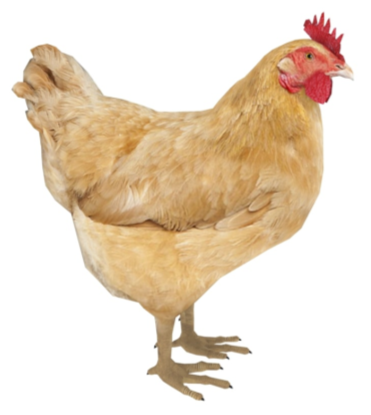 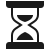 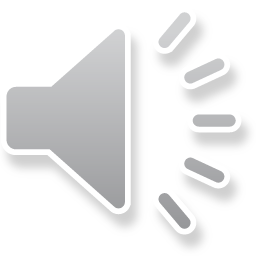 КУРИЦА
ИЗ ВСЕХ ПТИЦ НА ЕЕ ДОЛЮ ВЫПАЛО БОЛЬШЕ ВСЕГО НАСМЕШЕК. ЕЁ ОБЗЫВАЛИ ГЛУПОЙ И ЖАЛКОЙ, ДАЖЕ ПЫТАЛИСЬ ИСКЛЮЧИТЬ ИЗ АРМИИ ПЕРНАТЫХ. УМ ЭТОЙ ПТИЦЫ ДАВНО ОБОЗНАЧАЕТ САМОЕ НИЗКОЕ ДЕЛЕНИЕ НА ШКАЛЕ, ИЗМЕРЯЮЩЕЙ ЧЕЛОВЕЧЕСКИЙ ИНТЕЛЛЕКТ. НАЗОВИТЕ ЭТУ ПТИЦУ
Список литературы и интернет-ресурсов
1. Алексеев В.А. 300 вопросов и ответов о животных. Ярославль: Академия развития, 2003.
2.	Акимушкин И.И. Мир животных. Птицы, рыбы, земноводные и пресмыкающиеся
Издательство: Мысль, 1989.
3.	Балабанова В.В. Предметные недели в школе: биология, экология, здоровый образ жизни. - Волгоград: Учитель, 2002.
4.	Балабанова В.В., Максимцева Т.А., Открытые уроки по биологии. 7-9 классы. - Волгоград: Учитель, 2003.
5.	Борисова Н.В., Ефимова Н.Н. Интеллектуальный тренинг на уроках биологии в 6-8-х классах. Чебоксары, «Клио», 2000.
6.	40 занимательных фактов о птицах. Источник: https://zagge.ru/40-zanimatelnyx-faktov-o-pticax/
Фото птиц.  ttps://ru.freepik.com/photos/%0%BF%D1%82%D0%B8%D1%86%D0%B0
8. Песочные часы. https://icons8.com/icon/Lji74RNucC7l/hourglass
9.Звук. https://zvukipro.com/ptici/4525-zvuki-burogo-korotkokljuvogo-drozda.html